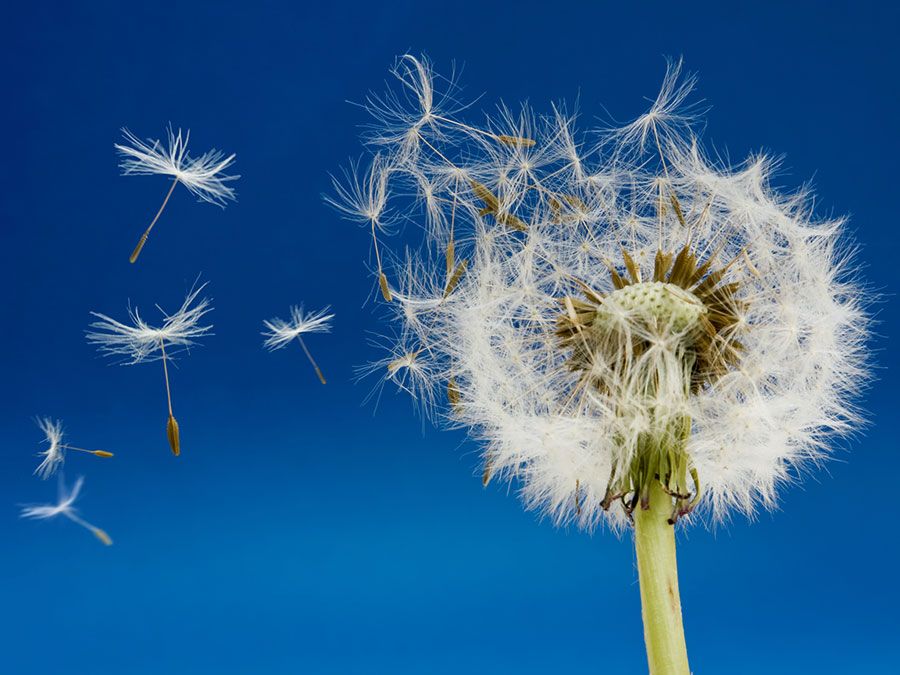 Mattos Science MagnetDocent Program
Second grade  
Lesson 3:  Seed Parts and Dispersal
Comparing different seeds and exploring strategies plants use to spread or disperse their seeds.
Math Science Nucleus © 2024
Life cycle plants Kb
Activity:    Compare different types of seeds
		Explore parts of dried seeds
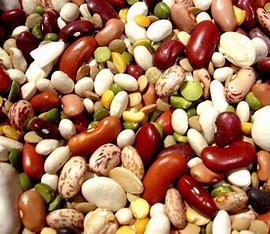 Smallest?
Largest?
How many different colors (seed coat)?
How many different shapes?
Reference Life cycle  plants 1Alab
Activity:    Parts of a Seed
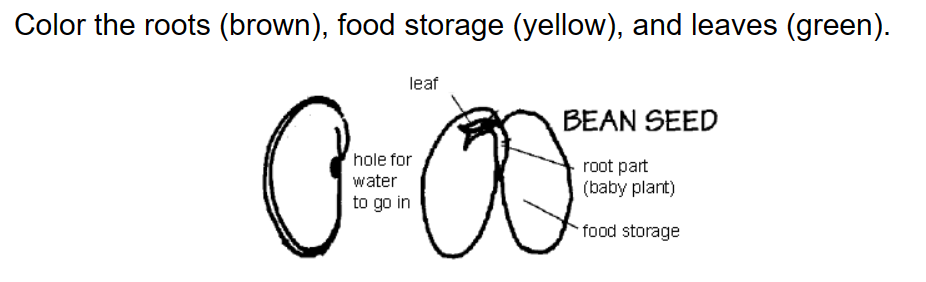 Seed coat
Dry seed
Wet seed
Animals moving seeds


Animals find a seed. Take it to their home or hide it for later.  If they forget, it may start to grow.
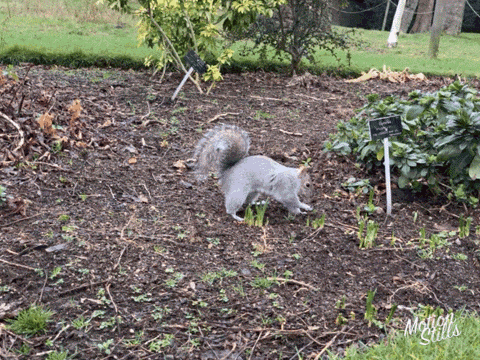 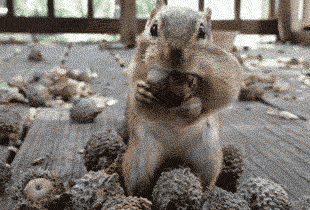 Animals moving seeds. 
The seeds stick to fur or feathers and drop off in a new location.
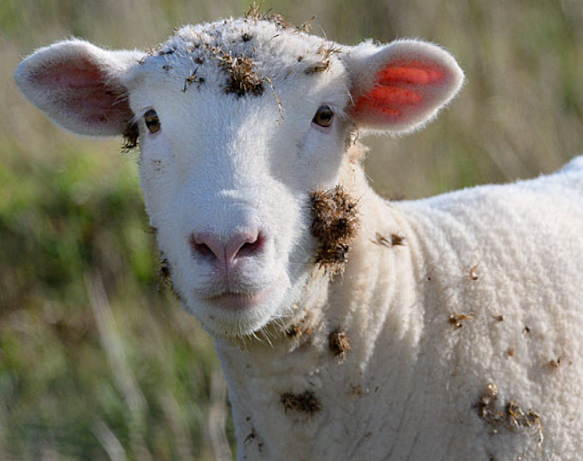 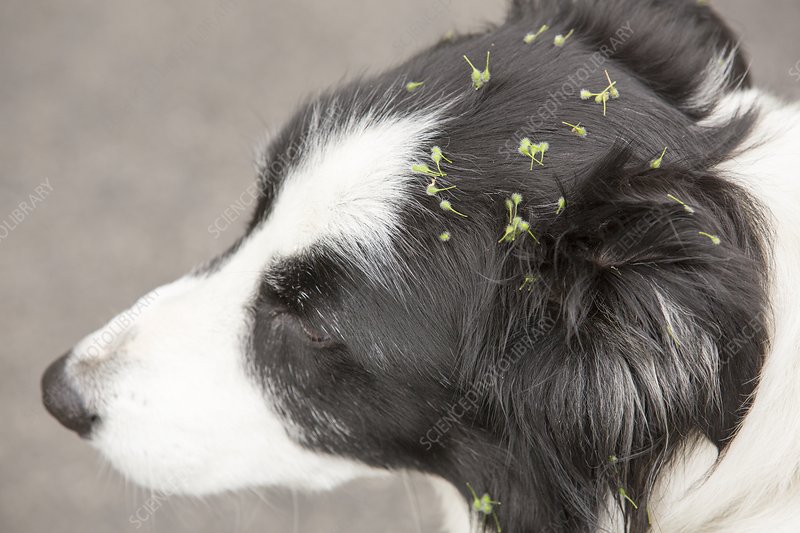 Small sticky seeds like Velcro…
Hitchhikers
Large sticky seeds that tangle in fur… Cockleburrs
Moving through animal gut
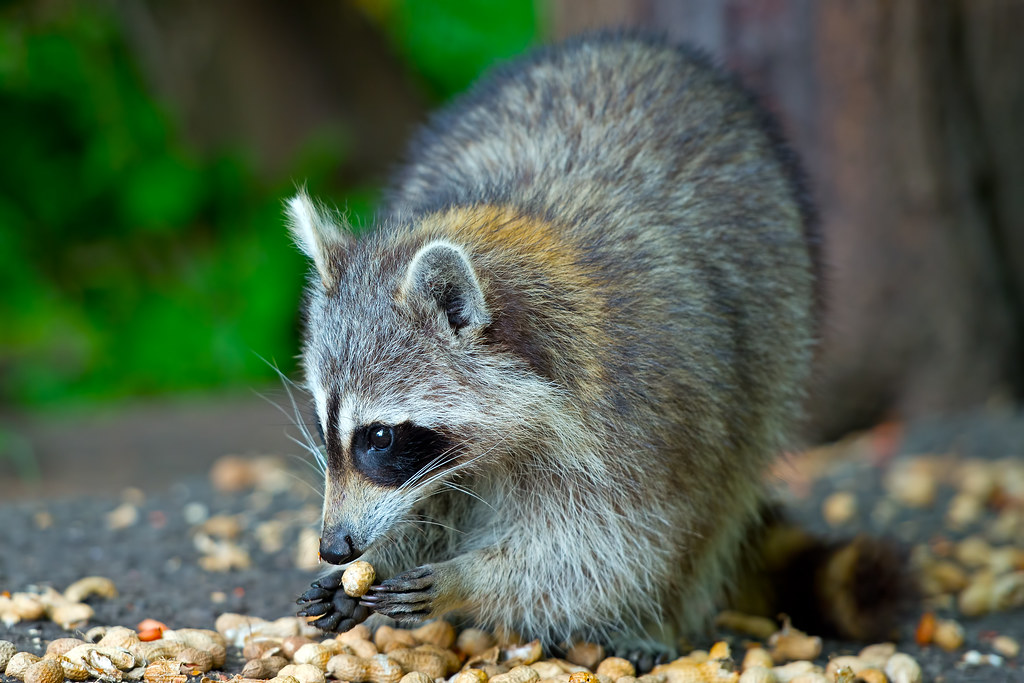 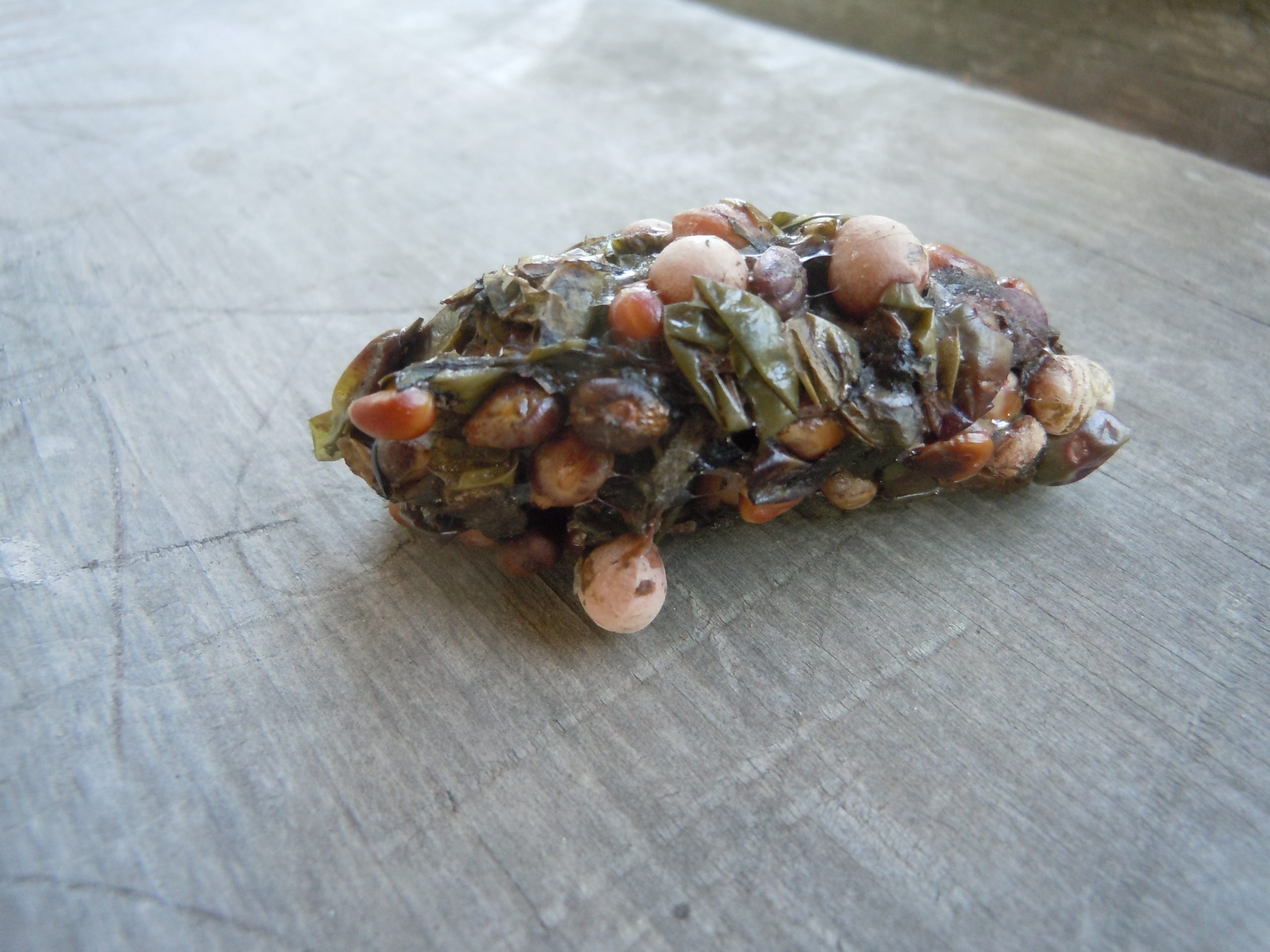 Animal eats fruit/nuts and the seeds.  Goes through gut, removes seed coat. When its pooped out, the seed is ready to grow!
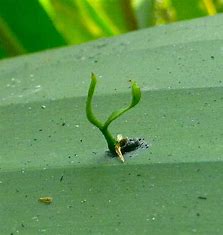 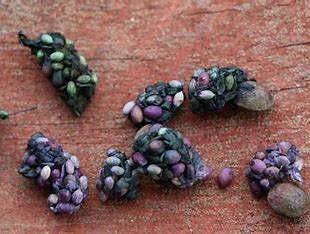 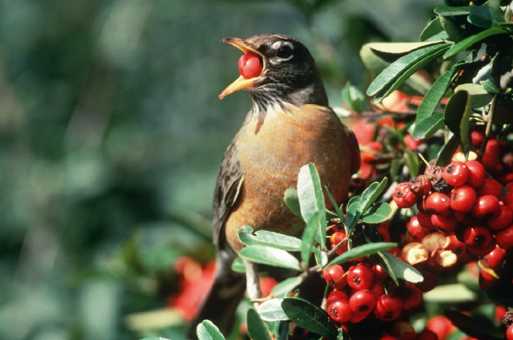 Seeds float in water and travel far distances
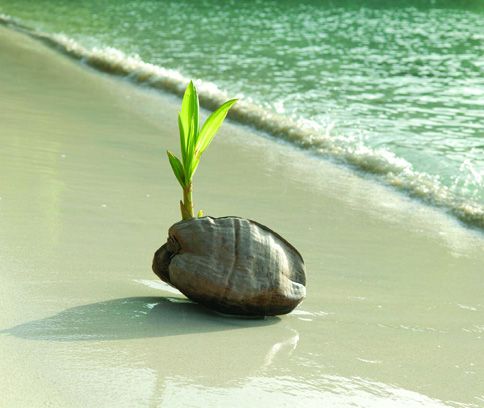 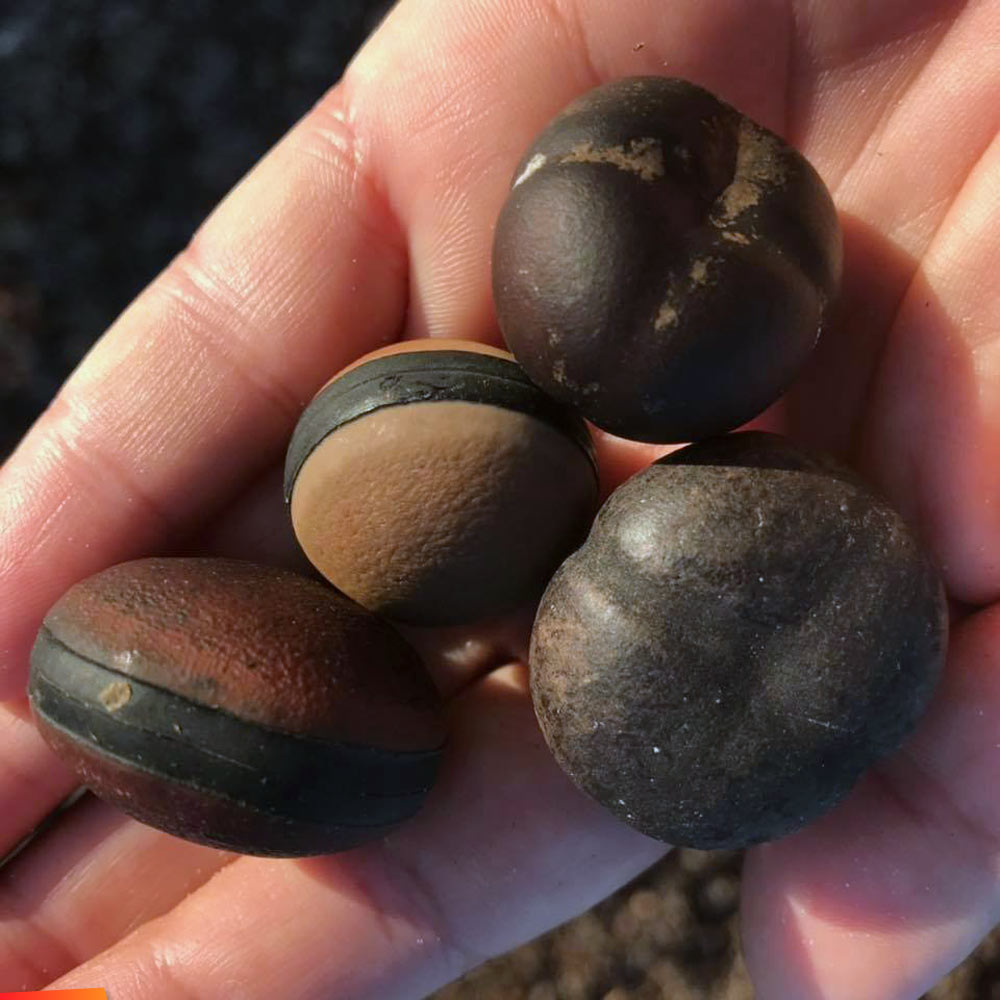 coconuts
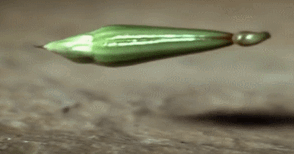 Seed Pods popping open!
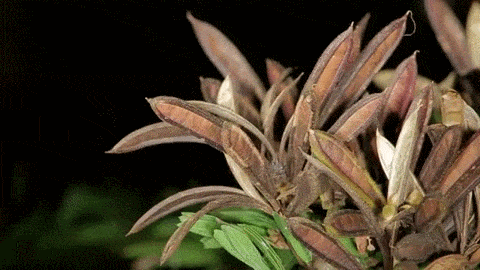 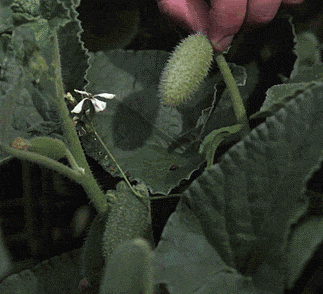 Wind can move seeds!
The seeds look like helicopters and parachutes.
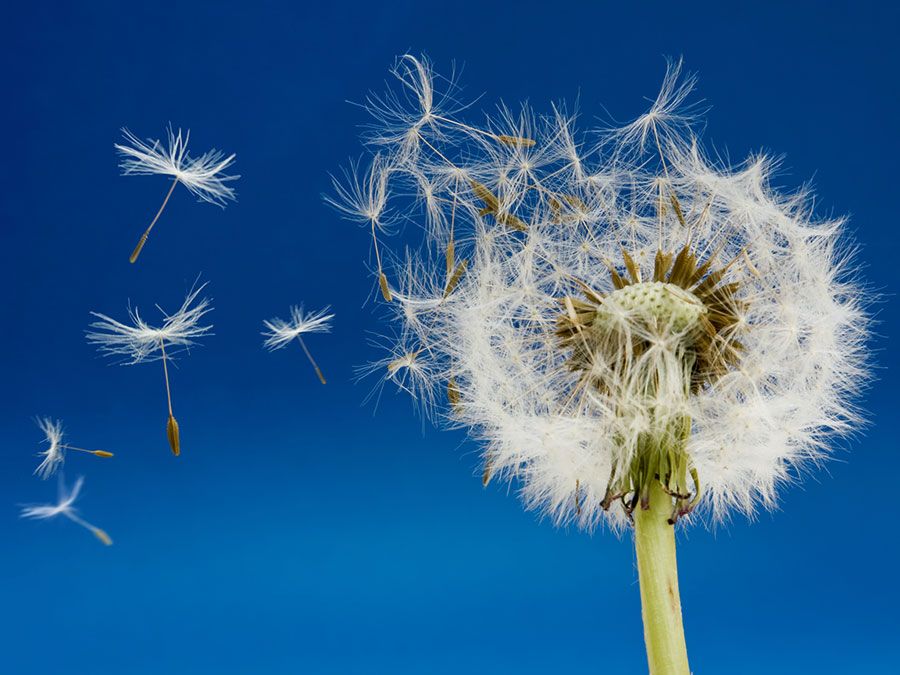 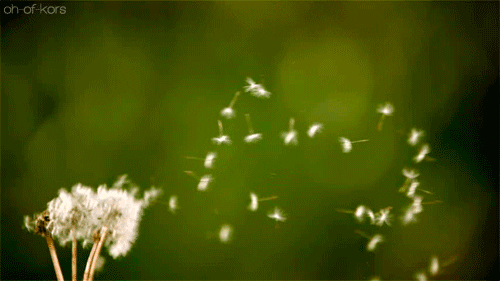 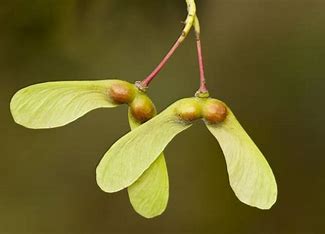 Activity:  How seeds move!
Many plants have roots in the ground. They can’t move, but the seeds can move!
Pick a seed. How does it move to a better location to grow?
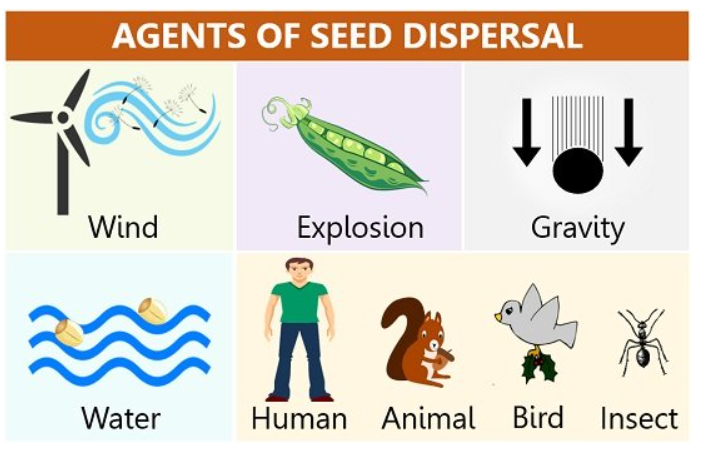 Activity:   Make a model of a maple seed. 
It has wings, and spins like a helicopter.
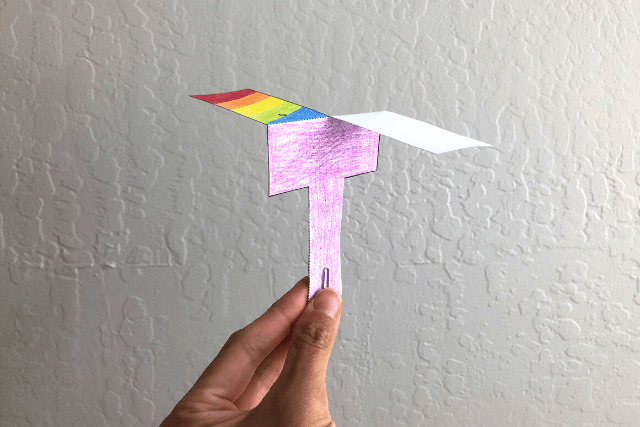 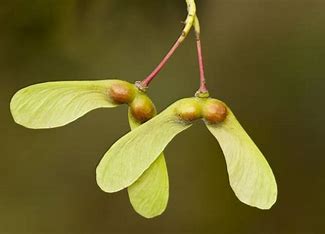 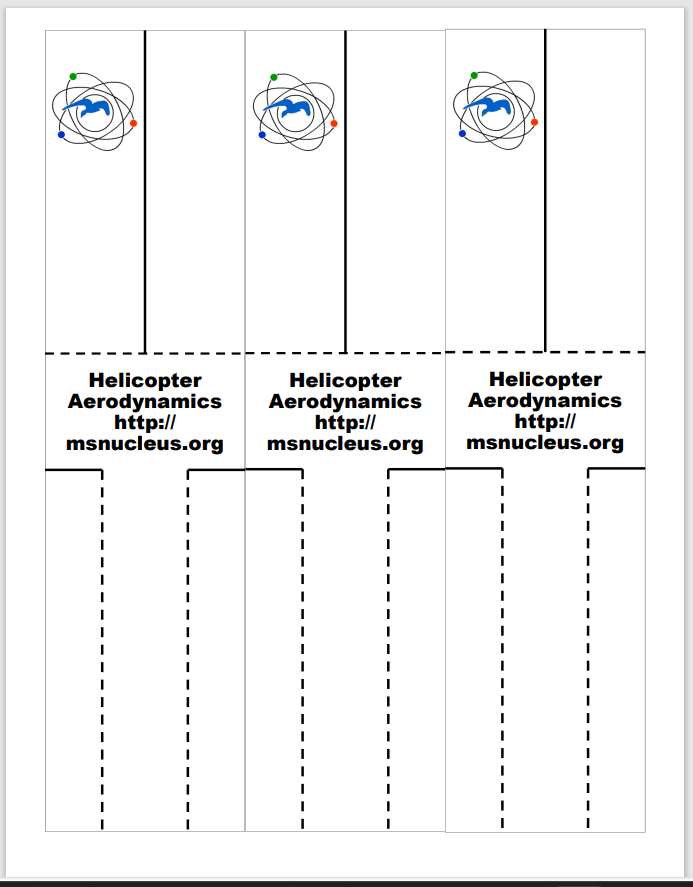 Fold dotted lines
Cut solid lines
Fold 2 sides in and secure with a paper clip on base.
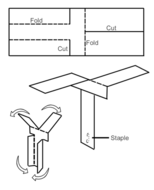